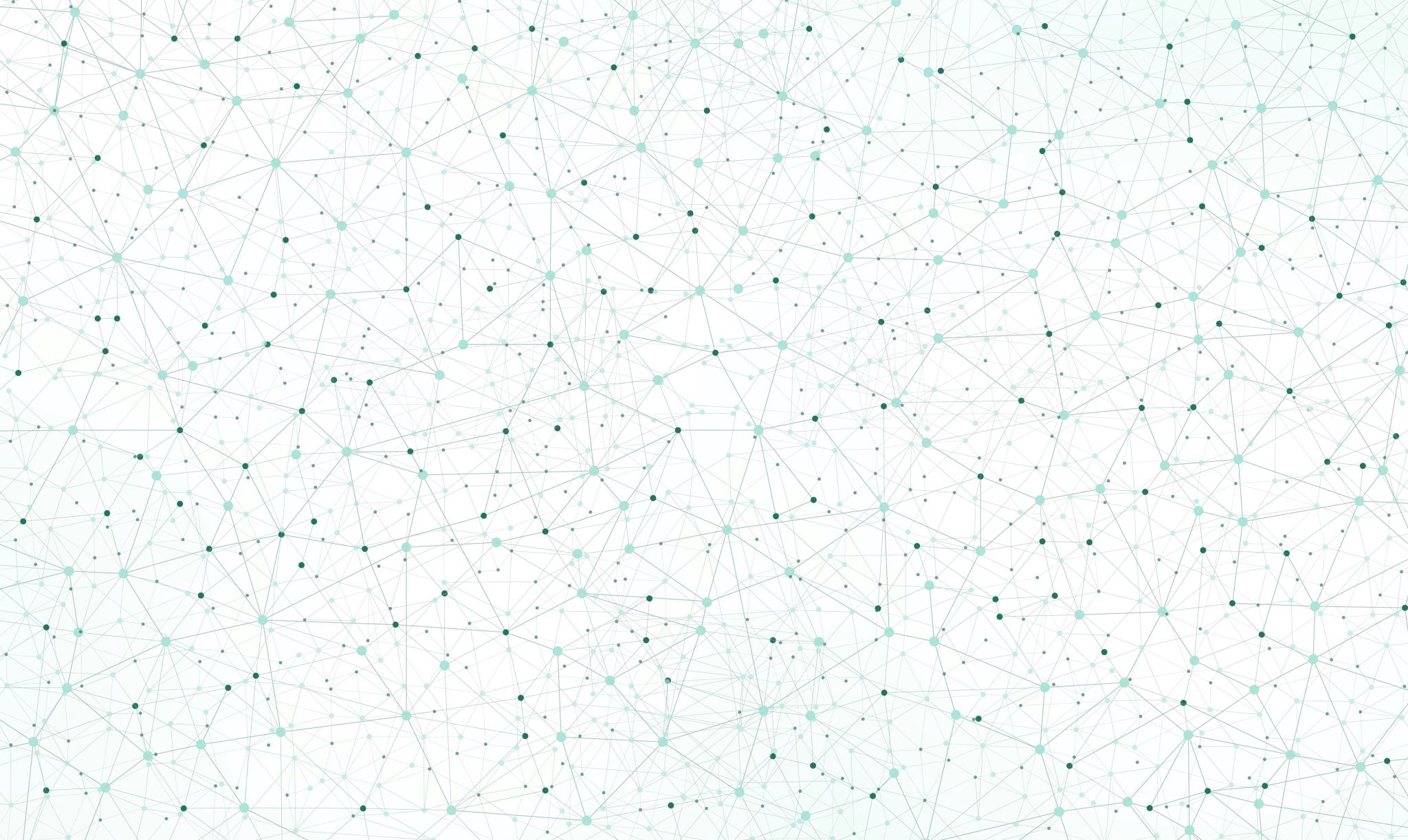 BOHUMIL HRABAL
ČESKÁ LITERATURA V POVÁLEČNÉ DOBĚ
KDO BYL BOHUMIL HRABAL?
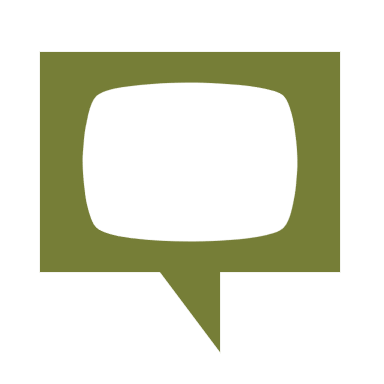 Medailonek: Bohumil Hrabal - ČT edu - Česká televize
PRACOVNÍ LIST
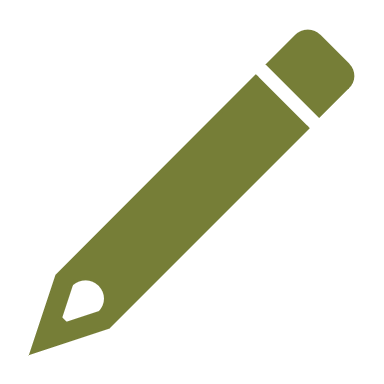 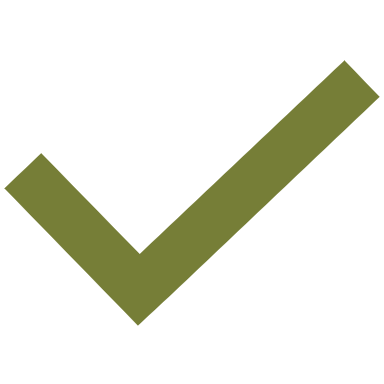 ukázkA z díla